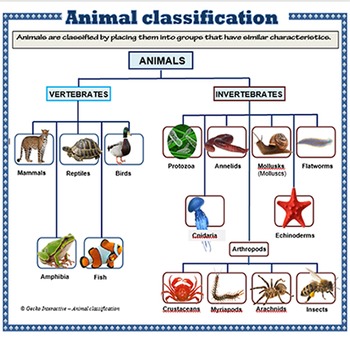 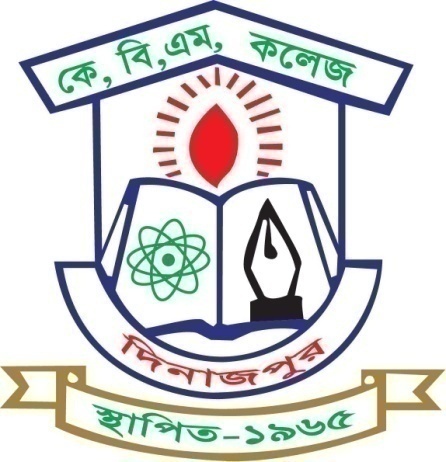 Classification of Animal Kingdom
Presented By……

Sudip Paul
B.Sc (Honours) M.Sc in Zoology (Fisheries)
Lecturer
Department of Zoology
K.B.M. College, Dinajpur
প্রাণিজগতের পর্বগুলোকে সাধারন ভাবে ২ ভাগে ভাগ করা যায় ঃ
Major Phyla : যেসব পর্বের প্রজাতির সংখ্যা ৫০০০ এর বেশি তাদের মেজর পর্ব বলে।
 Minor Phyla : যেসব পর্বের প্রজাতির সংখ্যা ৫০০০ এর নিচে তাদের মাইনর পর্ব বলে।
 Hickman et al – 2008 এর শ্রেণীবিন্যাস অনুযায়ী প্রাণিজগতে মোট ৩৩ টি পর্ব রয়েছে।
Animal Kingdom
Branch : Parazoa
Branch : Eumetazoa
Branch : Mesozoa
Phylum-1 : Mesozoa
Phylum-2 : Porifera
Phylum-3 : Placozoa
Grade-1 : Radiata
Grade-II : Bilateria
Phylum-4 : Cnidaria
Phylum-5 : Ctenophora
Acoelomates
Pseudocoelomates
Eucoelomates
Phylum-18 : Mollusca
Phylum-19 : Annelida
Phylum-20 : Arthopoda
Phylum-21 : Echiurida
Phylum-22 : Sipunculida
Phylum-23 : Tardigrada
Phylum-24 : Pentastomida
Phylum-25 : Onychophora
Phylum-26 : Pogonophora
Phylum-27 : Phoronida
Phylum-28 : Ectoprocta
Phylum-29 : Chaetognatha
Phylum-30 : Brachiopoda
Phylum-31 : Echinodermata
Phylum-32 : Hemichordata
Phylum-33 : Chordata
Phylum-9 : Rotifera
Phylum-10 : Gastrotricha
Phylum-11 : Kinorhyncha
Phylum-12 : Nematoda
Phylum-13 : Nematomorpha
Phylum-14 : Acanthocephala
Phylum-15 : Entoprocta
Phylum-16 : Priapulida
Phylum-17 : Loricifera
Phylum-6 : Platyhelminthes
Phylum-7 : Gnathostomulida
Phylum-8 : Nemertea
Porifera – ছিদ্রাল প্রাণী
ল্যাটিন porus = ছিদ্র + ferre = বহন করা
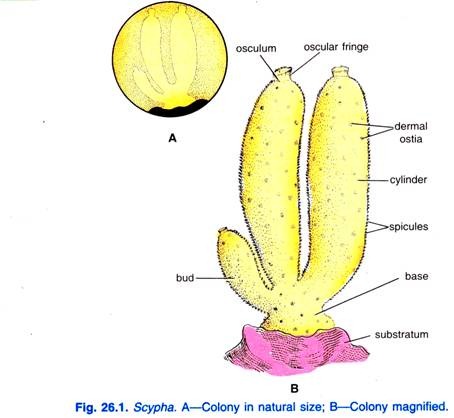 Cnidaria - রোমকাঁটাযুক্ত
গ্রীক Knide = রোমকাঁটা + ল্যাটিন aria = সংযুক্ত
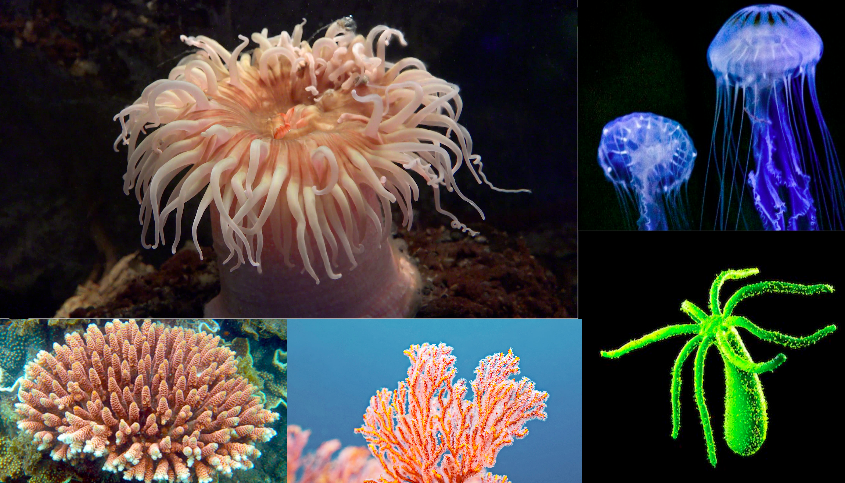 Adamsia ; Aurelia ; Physalia ; Hydra
Platyhelminthes – চ্যাপ্টা কৃমি
গ্রীক platys = চ্যাপ্টা + helminth = কৃমি
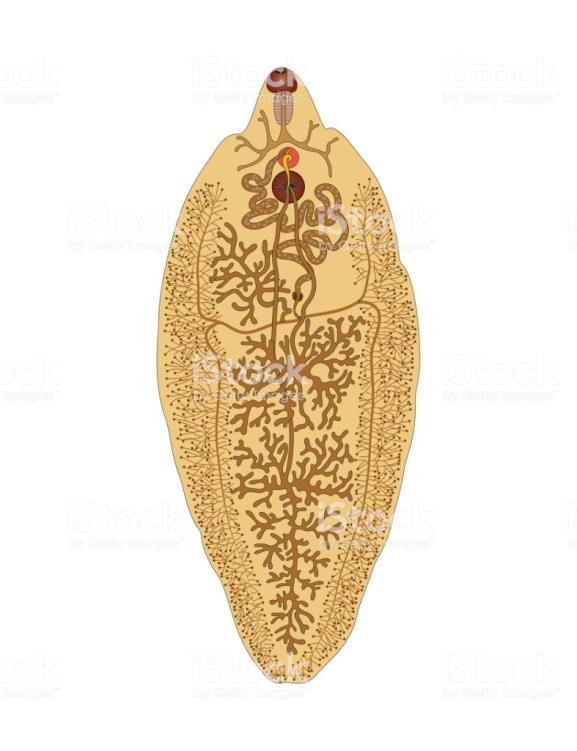 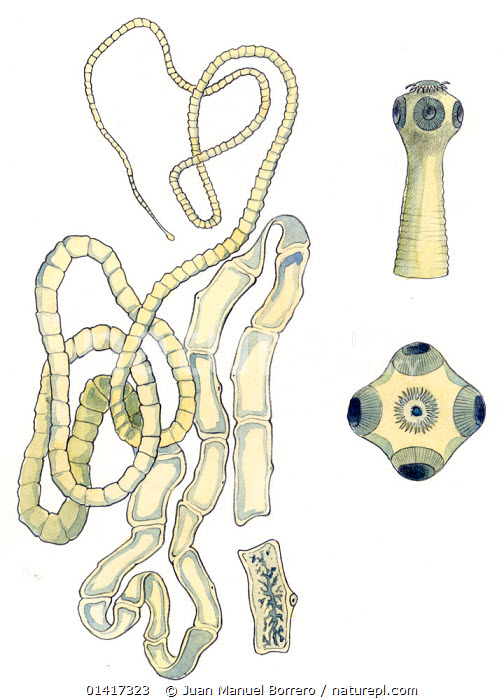 Fasiola hepatica
Taenia solium
Nematoda – গোল কৃমি
গ্রীক nematos = সুতা + eidos = আকৃতি + helminth = কৃমি
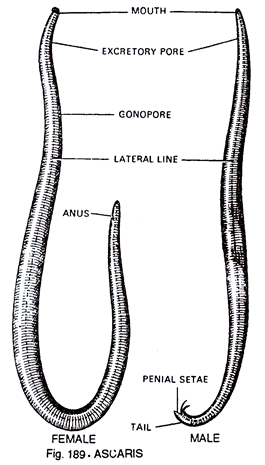 Mollusca – কম্বোজ প্রাণী
ল্যাটিন molluscus = নরম
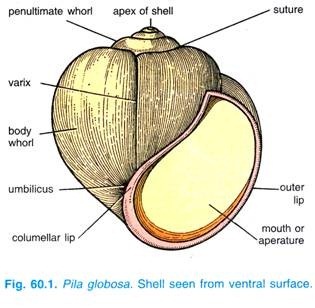 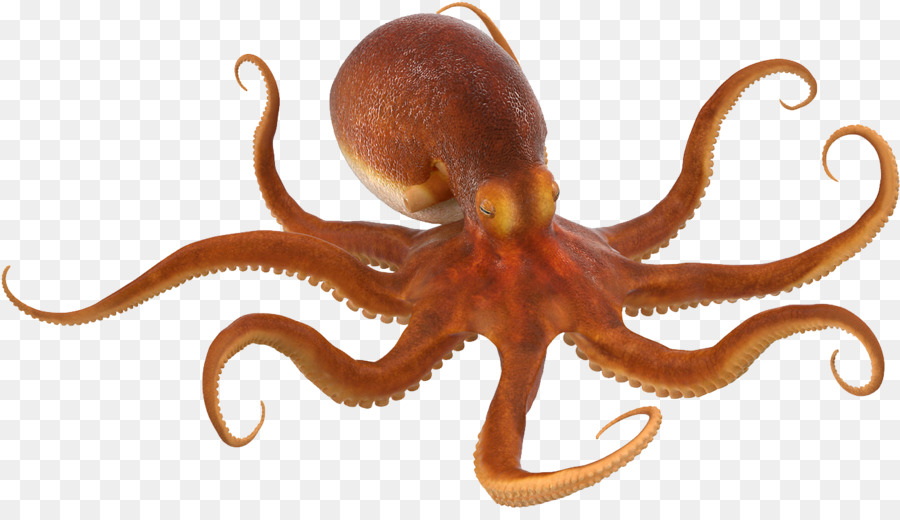 Octopus
Annelida - অঙ্গুরীমাল
ল্যাটিন annulus = ছোট আংটি + eidos = রূপ
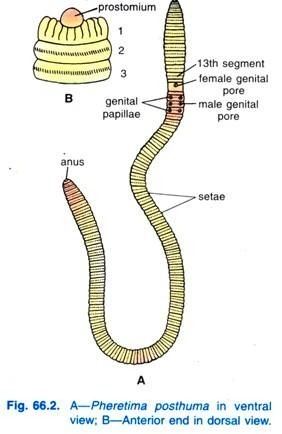 Arthropoda – সন্ধিপদী প্রাণী
গ্রীক arthros = সন্ধি + podos = পা
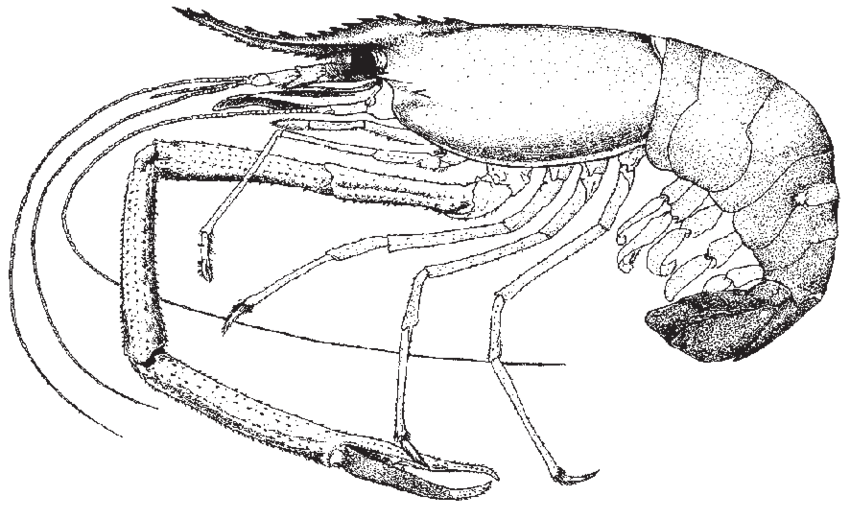 Macrobrachium rosenbergii
Echinodermata – কন্টকত্বক প্রাণী
গ্রীক echinos = কাঁটা + derma = ত্বক
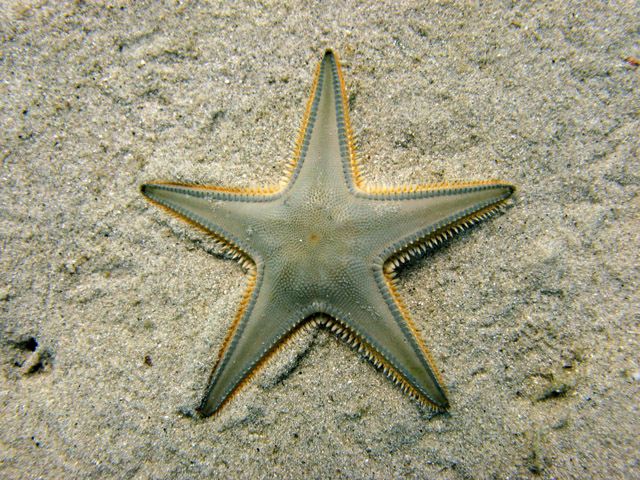 Astropecten
Chordata
ল্যাটিন Chorda = রজ্জু + ata = বহন করা
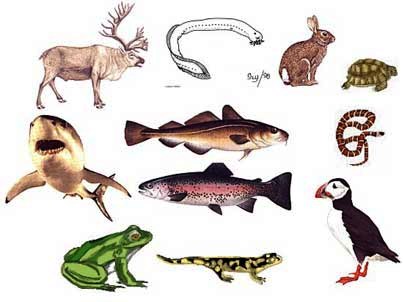 Thank You